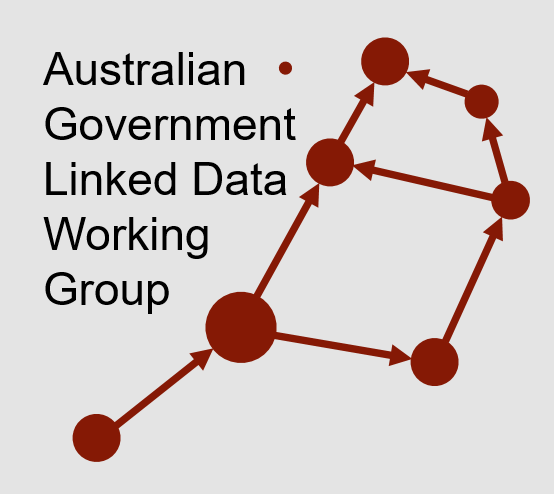 New methods of governing Linked Data
Nicholas Car
Co-Chair AGLDWG, Senior Experimental Scientist, CSIRO
For the Open Data Community Meet-up, 2018-07-20
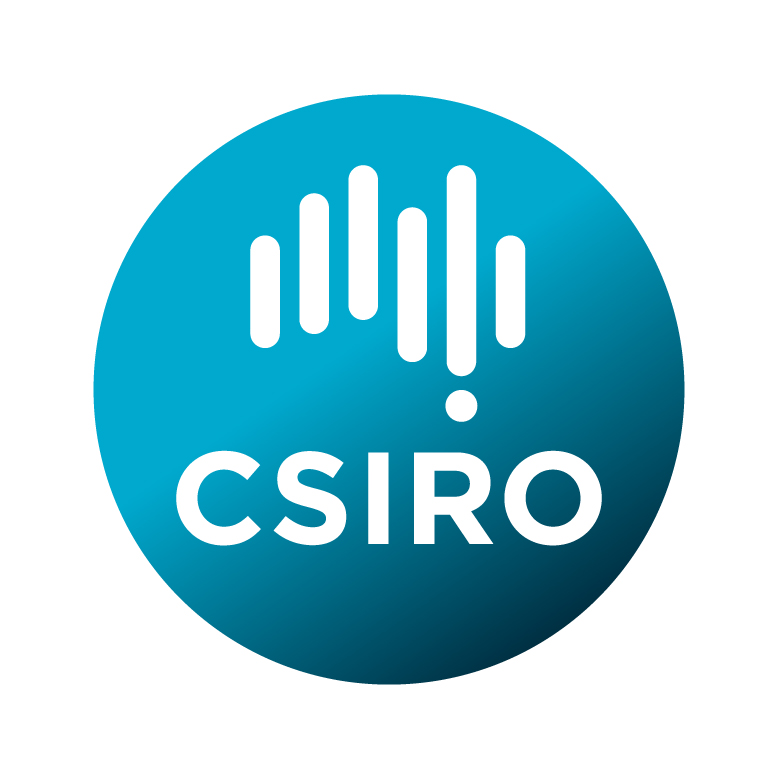 Outline
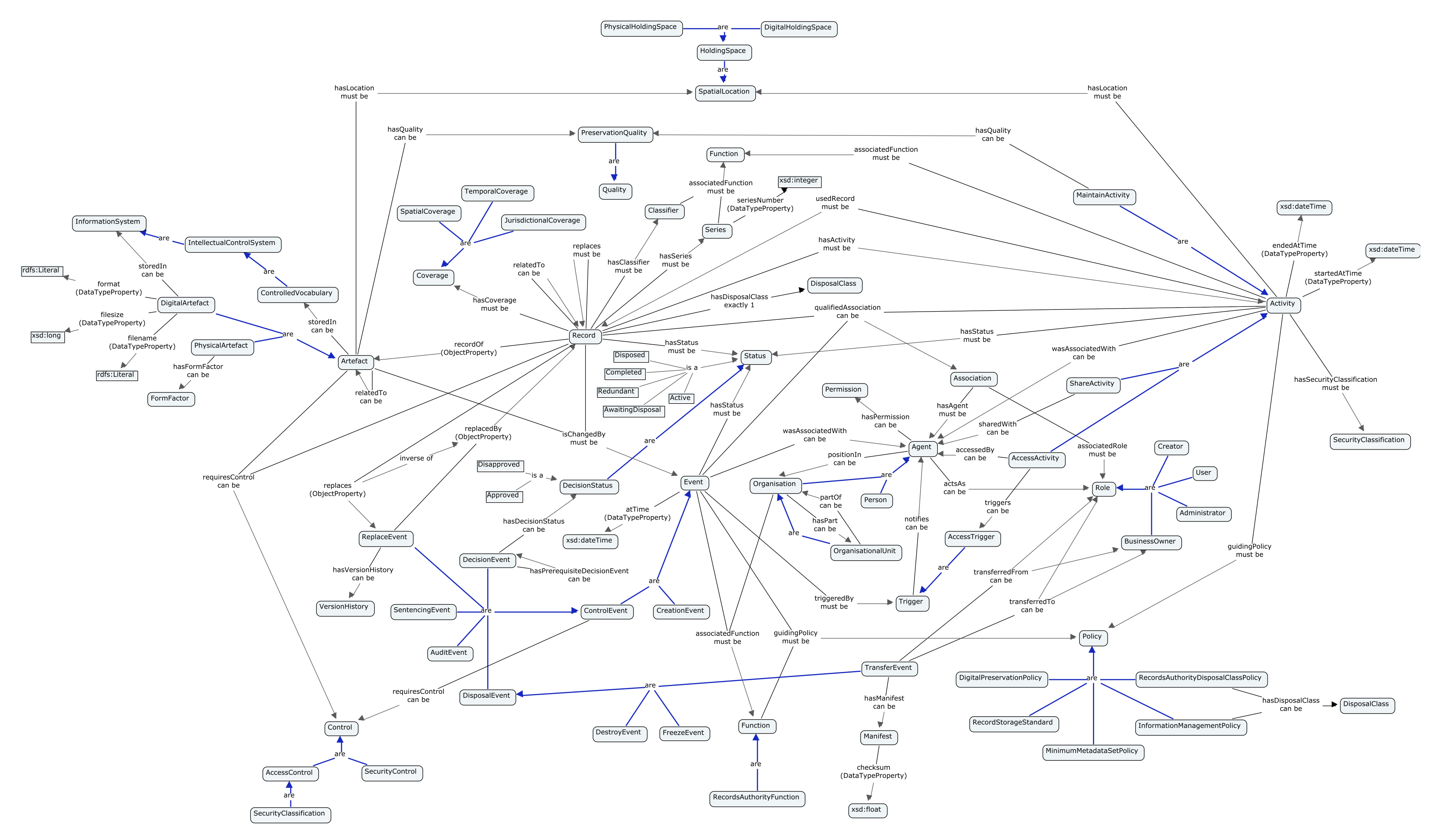 Defining Linked Data
The Aust Govt Linked Data WG
Things the AGLDWG is doing now
Linked Data catalogue
Aust Govt Integrated Set of Ontologies
Exemplar project – LOC-I
Defining Linked Data
"Linked Data" refers to a set of standards, practices, and tools for publishing and linking structured data on the Web

Data that is Linked Data is linked to other data and can in turn be linked from other data

It is data that is published in a machine-readable way because all data is explicitly described in meaning and in format.
Defining Linked Data
An example Linked Data dataset…
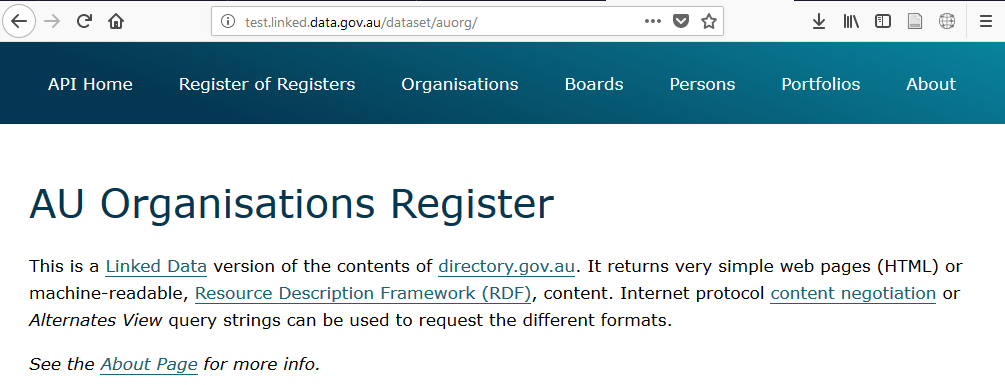 Defining Linked Data
One item in that dataset…
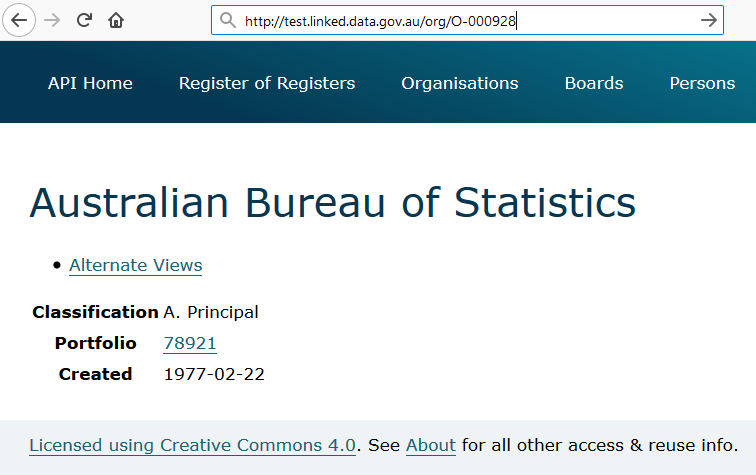 Defining Linked Data
One item in that dataset…
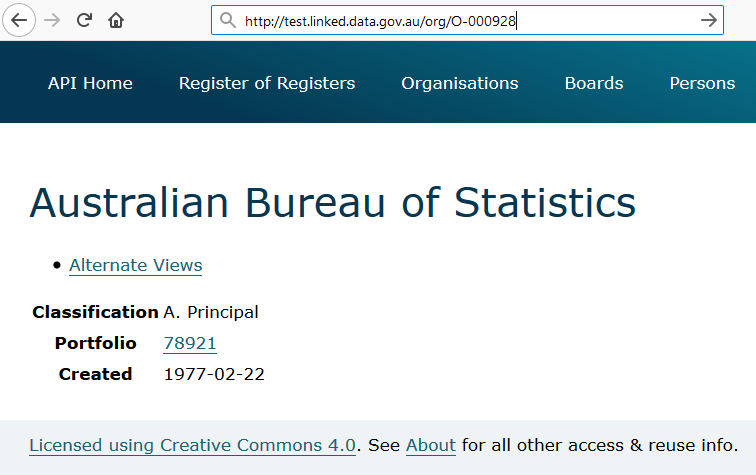 <http://test.linked.data.gov.au/org/O-000928> a org:Organization ;
    rdfs:label "Australian Bureau of Statistics" ;
    auorg:averageStaffingLevel 2387 ;
    auorg:budgetAppropriations "368919000"^^auorg:AustralianDollars ;
    auorg:portfolio <http://test.linked.data.gov.au/portfolio/78921> ;
    dct:created "1977-02-22"^^xsd:date ;
    dct:description "The ABS is..." ;
    ns2:hasStreetAddress <http://gnafld.net/address/GAACT714857871> ;
Defining Linked Data
One item in that dataset…
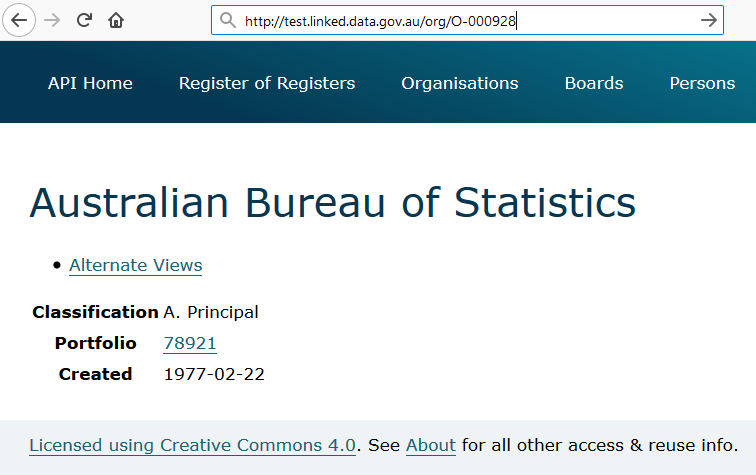 <http://test.linked.data.gov.au/org/O-000928> a org:Organization ;
    rdfs:label "Australian Bureau of Statistics" ;
    auorg:averageStaffingLevel 2387 ;
    auorg:budgetAppropriations "368919000"^^auorg:AustralianDollars ;
    auorg:portfolio <http://test.linked.data.gov.au/portfolio/78921> ;
    dct:created "1977-02-22"^^xsd:date ;
    dct:description "The ABS is..." ;
    ns2:hasStreetAddress <http://gnafld.net/address/GAACT714857871> ;
Defining Linked Data
Following that link…
<http://test.linked.data.gov.au/org/O-000928> a org:Organization ;
    rdfs:label "Australian Bureau of Statistics" ;
    auorg:averageStaffingLevel 2387 ;
    auorg:budgetAppropriations "368919000"^^auorg:AustralianDollars ;
    auorg:portfolio <http://test.linked.data.gov.au/portfolio/78921> ;
    dct:created "1977-02-22"^^xsd:date ;
    dct:description "The ABS is..." ;
    ns2:hasStreetAddress <http://gnafld.net/address/GAACT714857871> ;
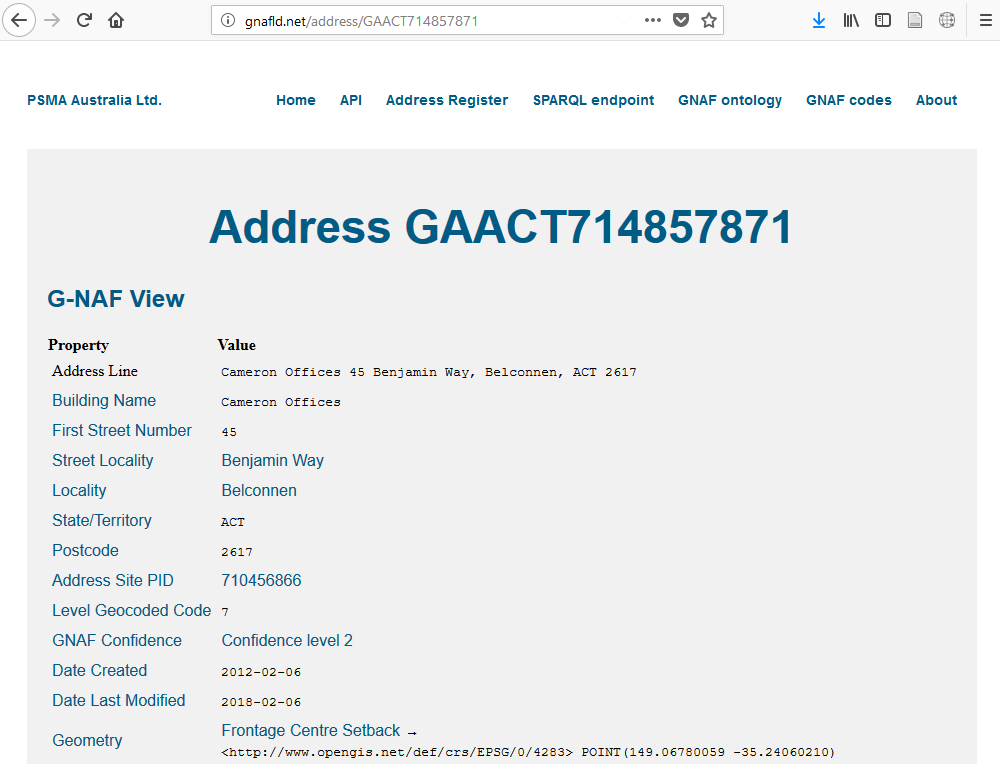 Defining Linked Data
And the result in machine-readable form…
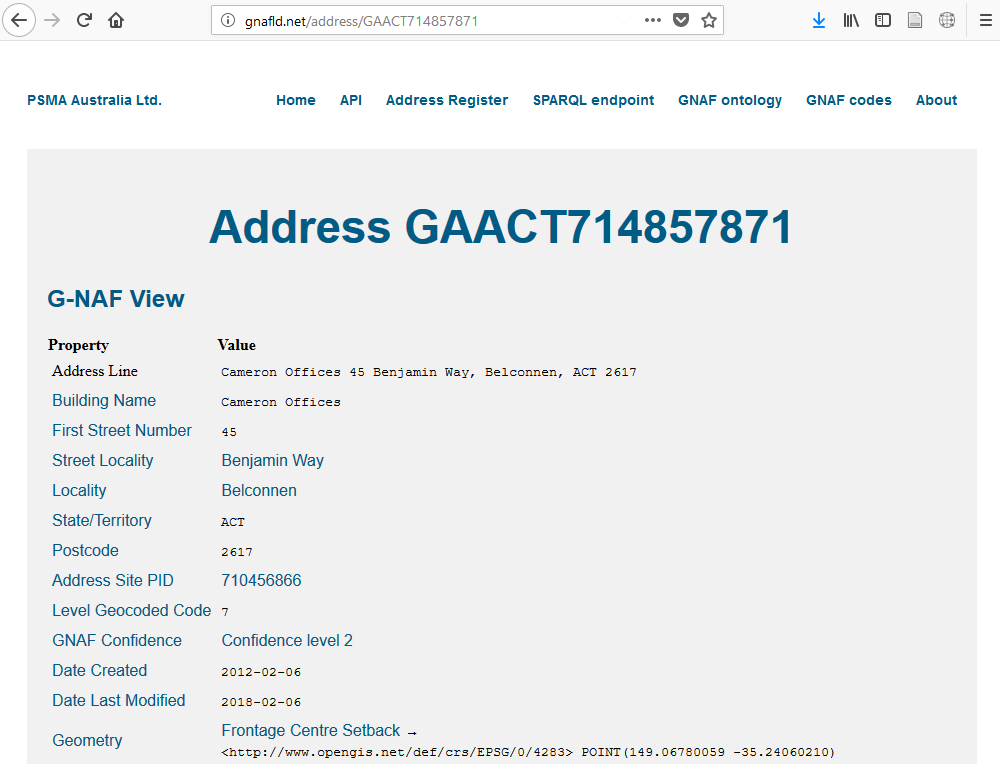 <http://gnafld.net/address/GAACT714857871> a gnaf:Address ;
    gnaf:hasBuildingName "Cameron Offices"^^xsd:string ;
    gnaf:hasGnafConfidence <gnaf/GnafConfidence_2> ;
    gnaf:hasLocality <http://gnafld.net/locality/ACT559> ;
    gnaf:hasNumber [ a gnaf:Number ;
            gnaf:gnafType <gnaf#FirstStreet> ;
            prov:value 45 ] ;
    gnaf:hasPostcode 2617 ;
    gnaf:hasState <http://www.geonames.org/2177478> ;
    gnaf:hasStreet <http://gnafld.net/streetLocality/ACT3134> ;
    geo:hasGeometry [ a gnaf:Geocode ;
            rdfs:label "Frontage Centre Setback"^^xsd:string ;
            gnaf:gnafType <GeocodeTypes#FrontageCentreSetback> ;
            geo:asWKT "<EPSG/4283> POINT(149.06780059 -35.24060210)] .
Australian Government Linked Data WG
Community of Commonwealth Government experts and champions, with invited non-voting participation of individuals, corporations and other entities.

Established in August 2012, with strong growth in membership since the Government released the outcomes of an inquiry on Data Availability and Use in the Australian Government
Works as a community of practice that promoting the use of Linked Data technologies for the betterment of Australian Government data sharing.

Manages the domain linked.data.gov.au on behalf of government for use by Linked Data resources
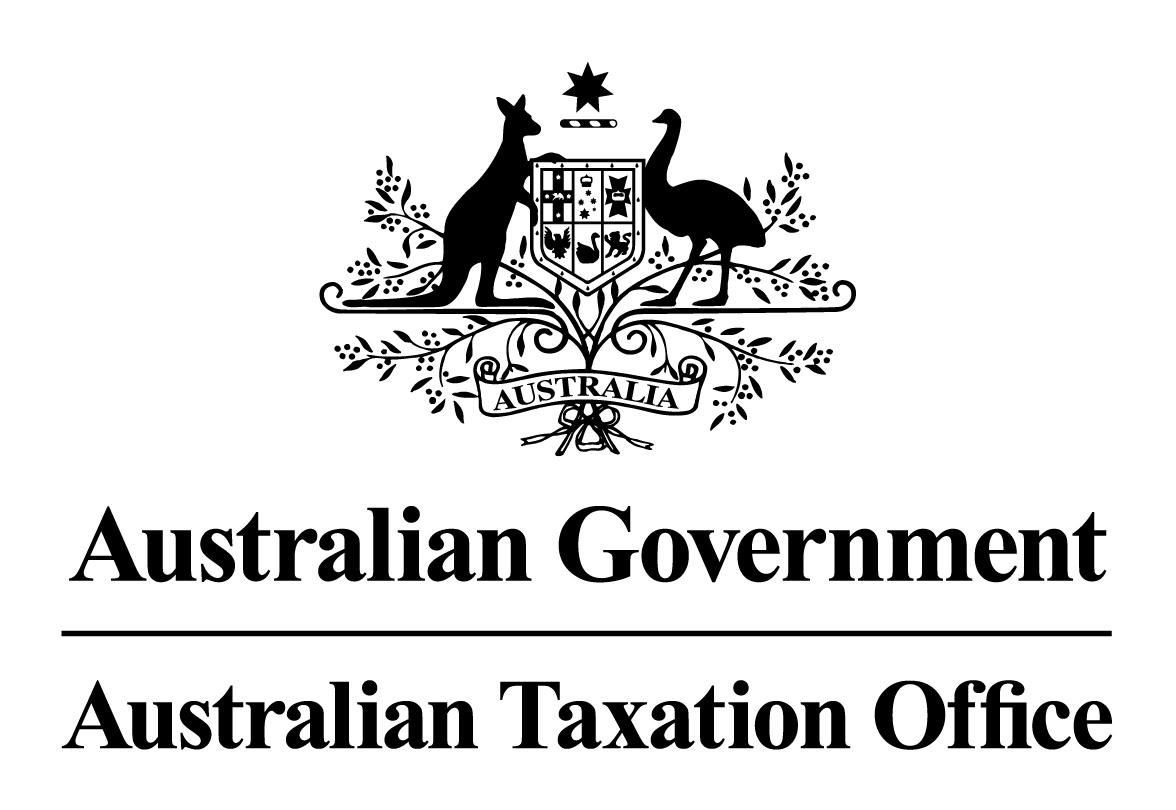 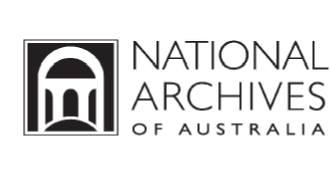 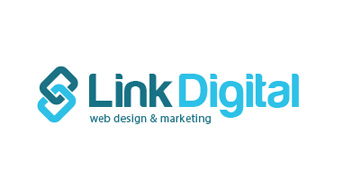 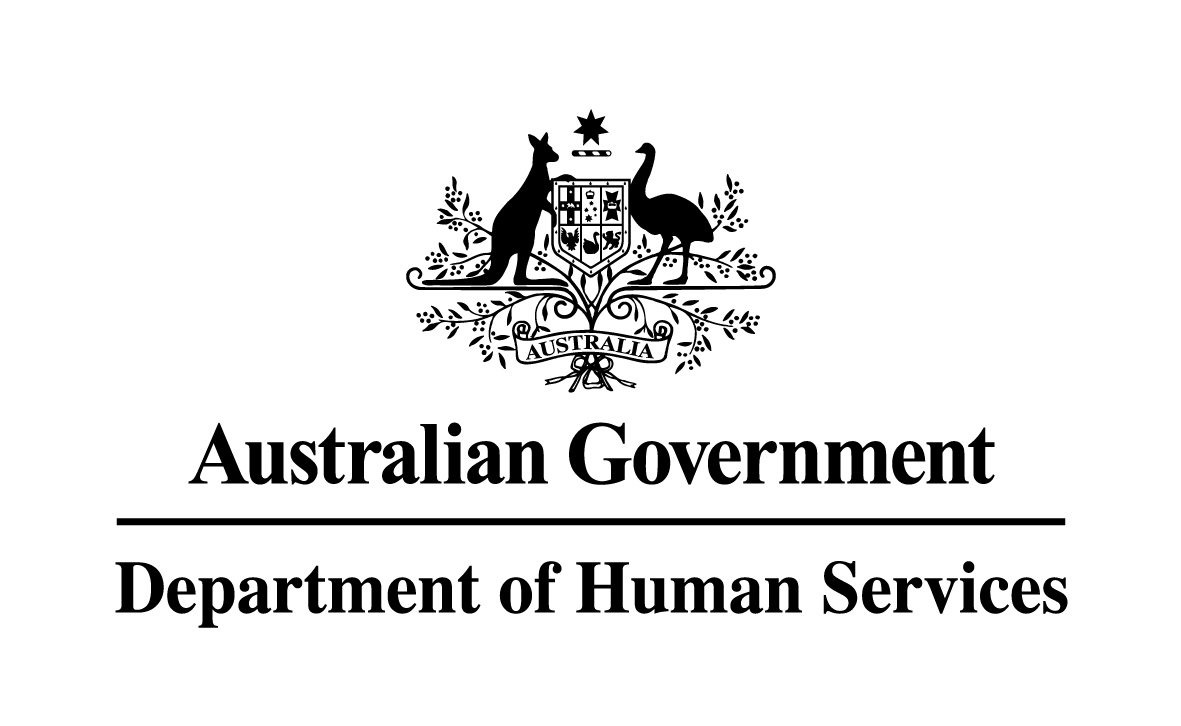 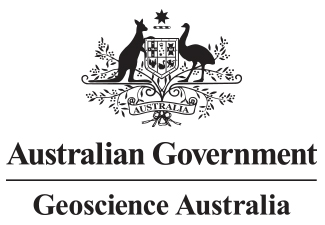 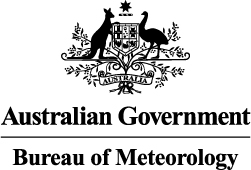 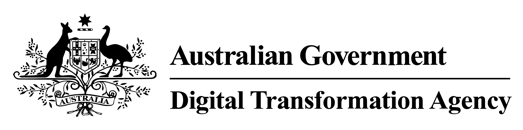 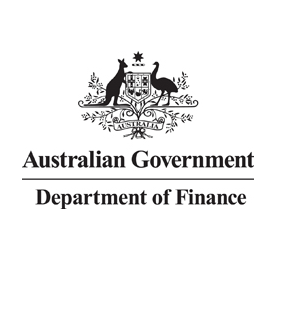 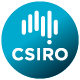 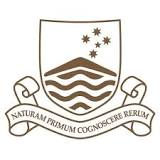 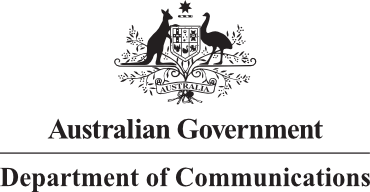 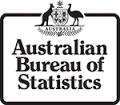 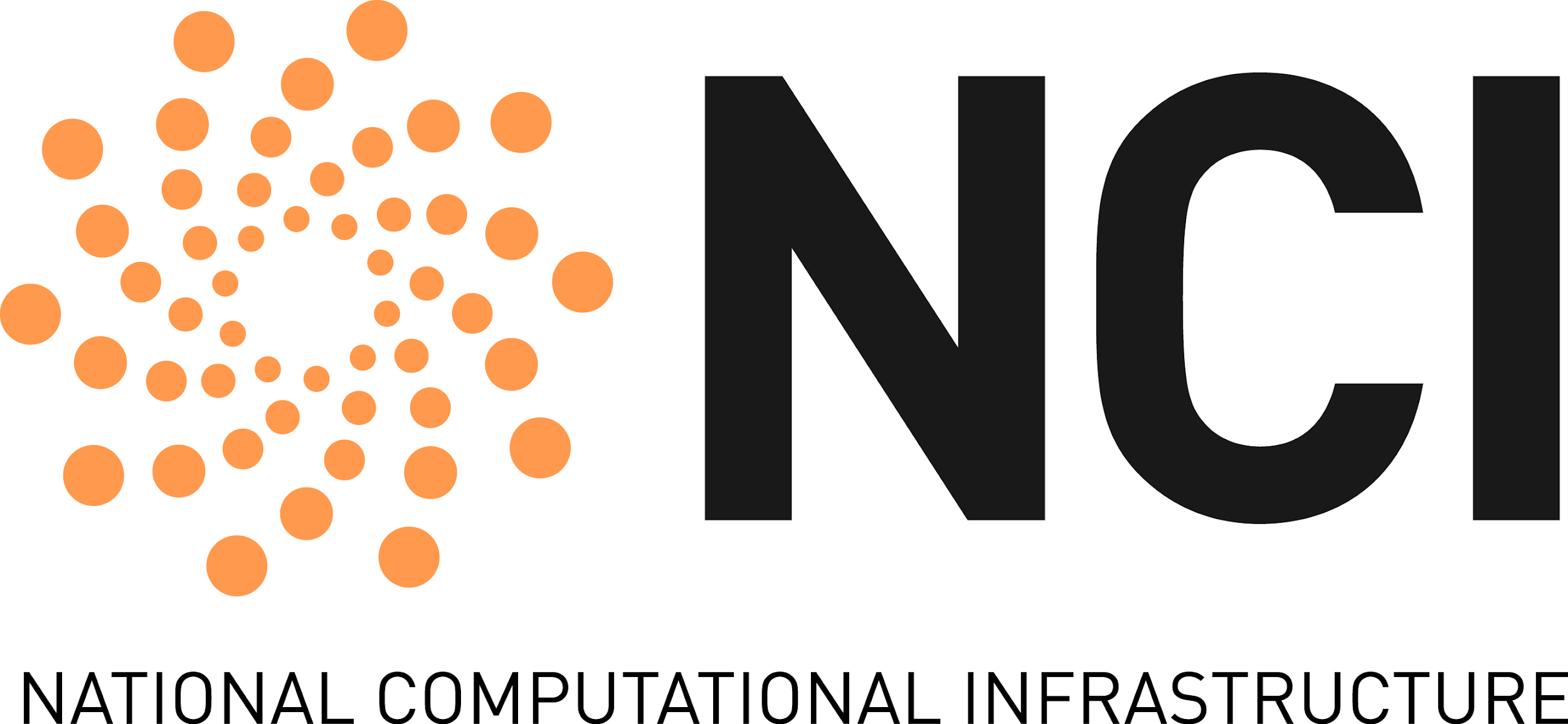 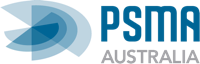 AGLDWG Web Presence
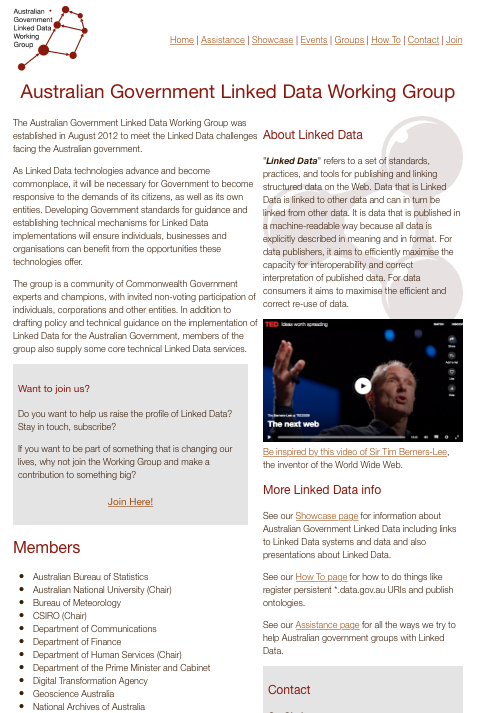 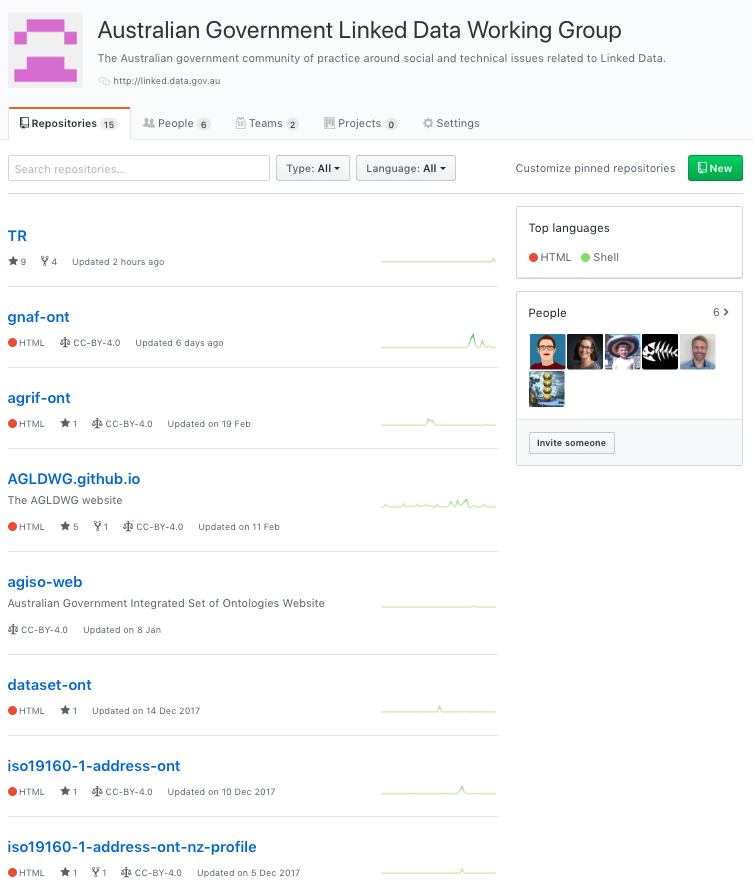 https://github.com/AGLDWG
http://linked.data.gov.au
Things the AGLDWG is doing now
Engaging with WoG data initiatives - DAU

Managing the linked.data.gov.au namespace

Establishing a LD resource catalogue

Moving towards an integrated set of ontologies
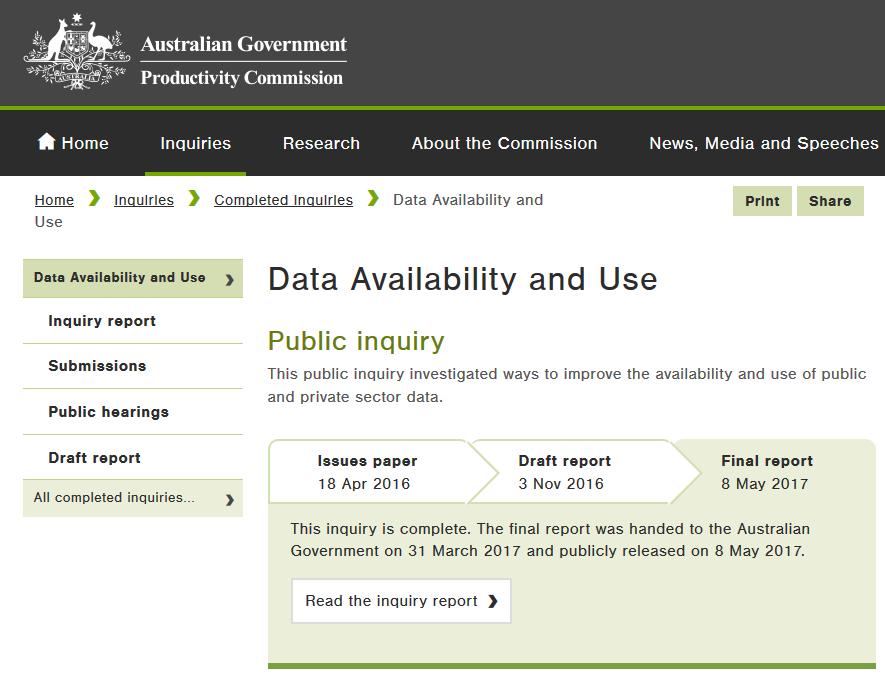 Managing linked.data.gov.au
The WG is establishing a new URI allocation mechanism that:
Stable for the long-term
Managing linked.data.gov.au
The WG is establishing a new URI allocation mechanism that:
Stable for the long-term

An MoU is the start of that
Likely more formal agreements to come
Managing linked.data.gov.au
The WG is establishing a new URI allocation mechanism that:
Stable for the long-term
Gives persistent identity and resolution to web resources
Gives addresses for whole datasets and individual elements
Managing linked.data.gov.au
The WG is establishing a new URI allocation mechanism that:
Stable for the long-term
Gives persistent identity and resolution to web resources
Gives addresses for whole datasets and individual elements

http://test.linked.data.gov.au/dataset/auorg - AU Org dataset
http://test.linked.data.gov.au/org/O-000928 - ABS within AU Org
Managing linked.data.gov.au
The WG is establishing a new URI allocation mechanism that:
Stable for the long-term
Gives persistent identity and resolution to web resources
Gives addresses for whole datasets and individual elements:
Allows for content negotiation
Managing linked.data.gov.au
The WG is establishing a new URI allocation mechanism that:
Stable for the long-term
Gives persistent identity and resolution to web resources
Gives addresses for whole datasets and individual elements:
Allows for content negotiation
http://test.linked.data.gov.au/org/O-000928 - in HTML & RDF
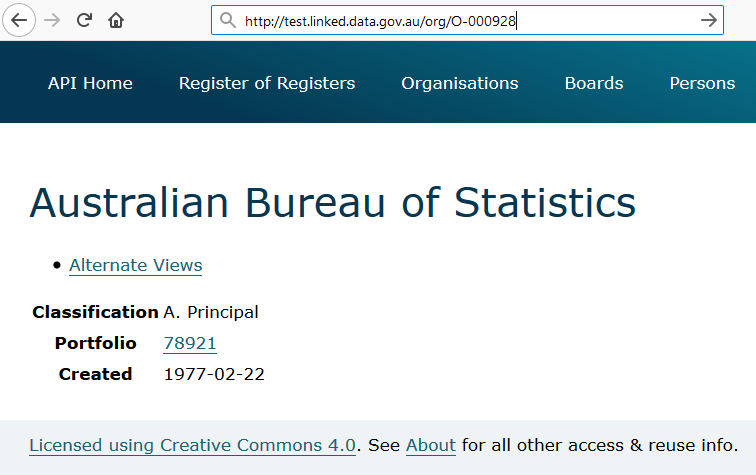 <http://test.linked.data.gov.au/org/O-000928> a org:Organization ;
    rdfs:label "Australian Bureau of Statistics" ;
    auorg:averageStaffingLevel 2387 ;
    auorg:budgetAppropriations "368919000"^^auorg:AustralianDollars ;
    auorg:portfolio <http://test.linked.data.gov.au/portfolio/78921> ;
    dct:created "1977-02-22"^^xsd:date ;
    dct:description "The ABS is..." ;
    ns2:hasStreetAddress <http://gnafld.net/address/GAACT714857871> ;
Linked Data catalogue
The WG is developing a catalogue of Linked Data resources
Datasets
Definitional resources – ontologies (models) & vocabularies
Linked Data catalogue
The WG is developing a catalogue of Linked Data resources
Datasets

Delivered via APIs or as static RDF datasets
LD API
RDF File
Hosted on data.gov.au
G-NAF DB
Linked Data catalogue
The WG is developing a catalogue of Linked Data resources
Datasets
Definitional resources – ontologies (models) & vocabularies
RDF File
HTML File
+
Auto-generated!
Linked Data catalogue
The WG is developing a catalogue of Linked Data resources
Datasets
Definitional resources – ontologies (models) & vocabularies 
Registers – lists of defined objects

All the “Organisations” in Australia
Government orgs
Businesses
NGOs
Linked Data catalogue
The WG is developing a catalogue of Linked Data resources
The catalogue itself will be a LD resource!
Moving towards an integratedset of ontologies
Currently, several ontologies developing with a ‘whole of government’ focus
We aim to implement a methodology to integrate multiple ontologies 
Allows use as if they were one data model
Allows specialists to manage just their bit
Moving towards an integratedset of ontologies
Currently, several ontologies developing with a ‘whole of government’ focus
We aim to implement a methodology to integrate multiple ontologies
Moving towards an integratedset of ontologies
FSDF-O, a taste of things to come
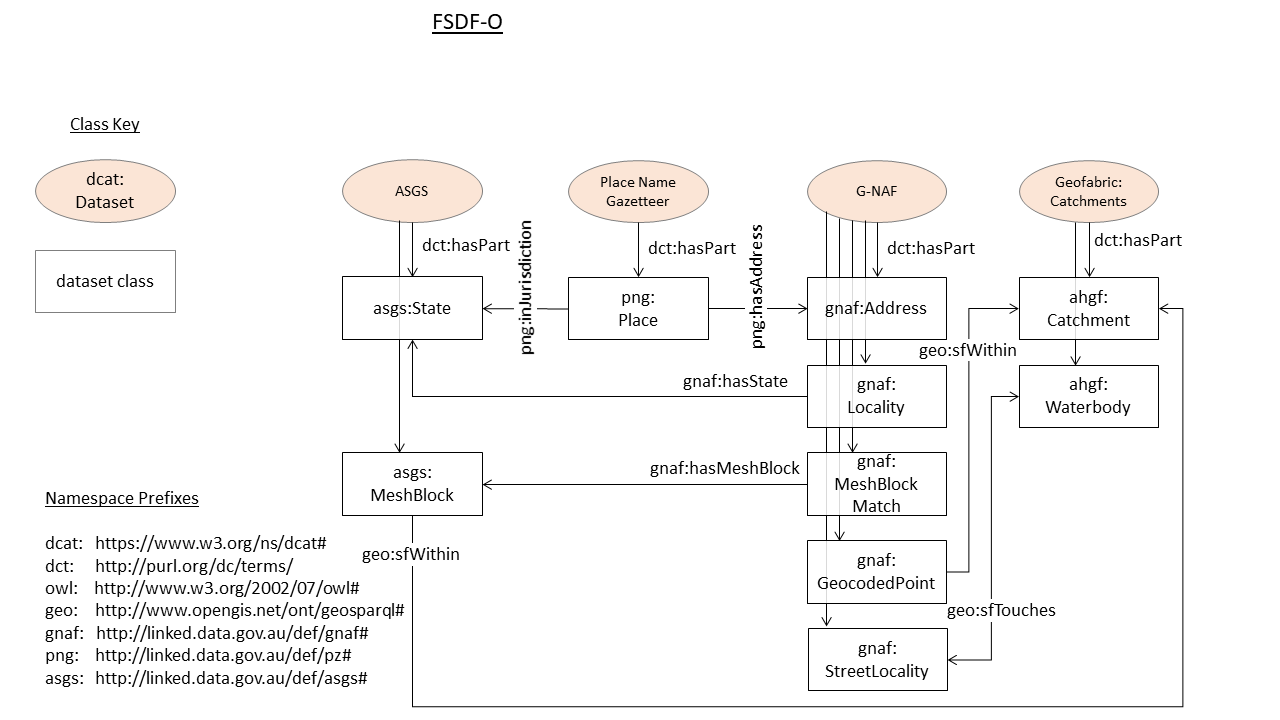 Moving towards an integratedset of ontologies
Currently, several ontologies developing with a ‘whole of government’ focus
We aim to implement a methodology to integrate multiple ontologies 
This is a world first!
Exemplar project – LOC-I
ABS NISA funded
CSIRO, GA, ABS, DoEE, ATO?

Will cross-walk independently-created datasets, integrating on location
Exemplar project – LOC-I
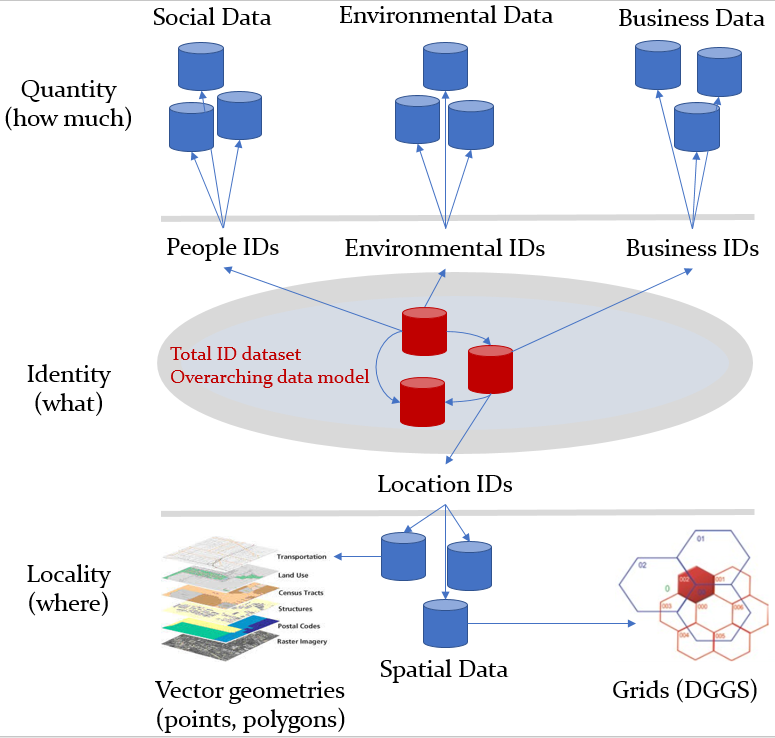 Contacts

AGLDWG:  http://linked.data.gov.au
Nick:           nicholas.car@csiro.au
Join	      http://linked.data.gov.au/join.html